CRASHCOURSE SEVEN – TRANSPARENCY
READ THIS BUSINESS CASE FOR AN AI – SOLUTION. NEXT ARGUE, IN YOUR OWN WORDS, WHY THIS IS A GOOD OR BAD IDEA AND IF THE CITY SHOULD OR SHOULD NOT IMPLEMENT THE AI?
IT IS 2023, THE CITY OF EINDHOVEN HAS DECIDED TO CONTROL THE ALLOCATION OF RENTAL PROPERTIES THROUGH A NEUROLOGICAL NETWORK PROGRAM. ON THE BASIS OF DATA, OF AN INTERVIEW WITH CAMERA IMAGES AND OF A NUMBER OF QUESTIONNAIRES, THE SYSTEM DECIDES WHETHER YOU WILL BE APPOINTED A RENTAL PROPERTY (A HOUSE). AN EXPLANATION CANNOT BE GIVEN. THE CITY IS VERY ENTHUSIASTIC, BECAUSE:
THE APPLICATION PROCES IS EXPECTED TO GO FROM 6 MONTHS TO ONE DAY;
IT IS EXPECTED TO SAVE 2.5 MILLION EUROS;
THE SYSTEM WILL BE 95% ACCURATE. WRONG ALLOCATIONS ARE DOWN. LESS PROBLEMS
THE SYSTEM WILL USE DATA TO IMPROVE ALL THE TIME
THERE WILL BE A COMPLAINT PROCEDURE FOR PEOPLE WHO ARE REJECTED.

SHOULD EINDHOVEN IMPLEMENT THE SYSTEM?
(in your own words):
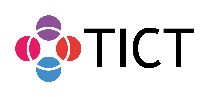 www.technofilosofie.com / www.tict.io / crashcourse seven / creative commons - excercise